Creating an Accessibility Resource for your campus
Danielle Smith
Assistive Technology Coordinator
University of Mary Washington
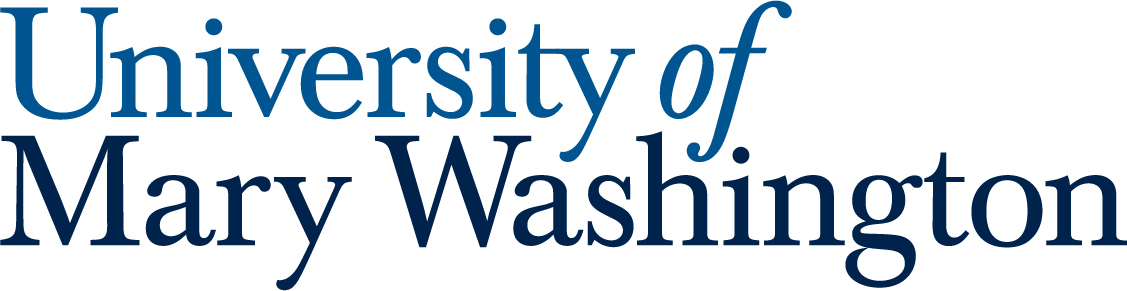 The Idea
Came up from needs around campus
Questions/concerns about working with students with disabilities
Questions/concerns about digital accessibility
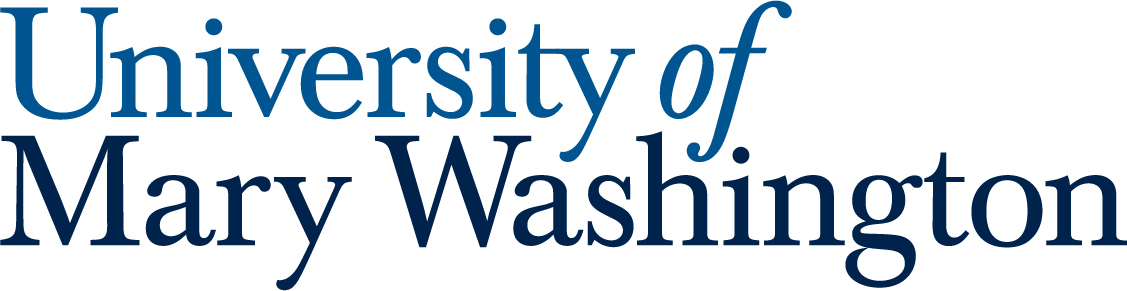 Where to start?
Who would be working on this project?
Who is the target audience?
What content should we include?
Where should the content live?
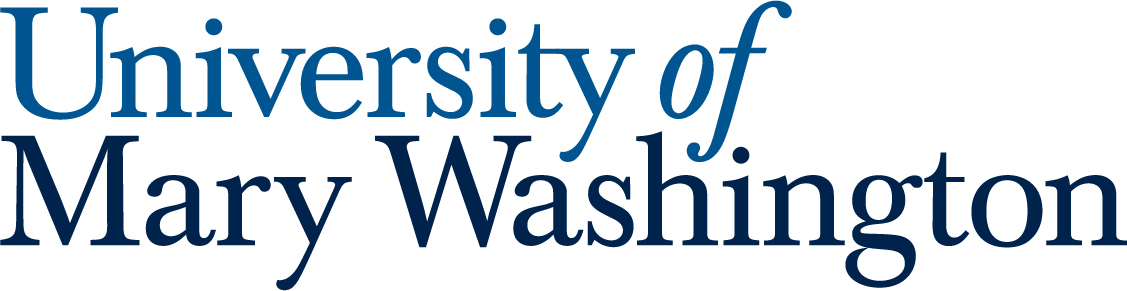 Content planning
What content should be included?
Where should we get the content?
Create ourselves or pull from resources
Sent out campus survey to learn more about what was being used across campus
Platforms
Materials
Software
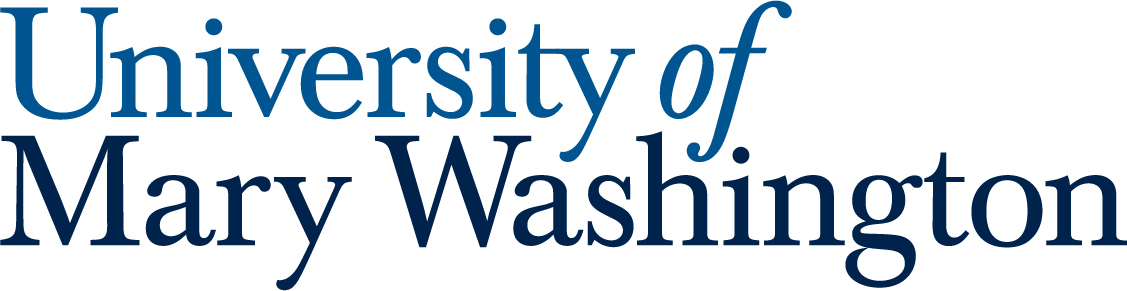 Content compilation
Self-made
Guides
Videos
Pre-made
Guides
Videos
Website resources
Campus resources
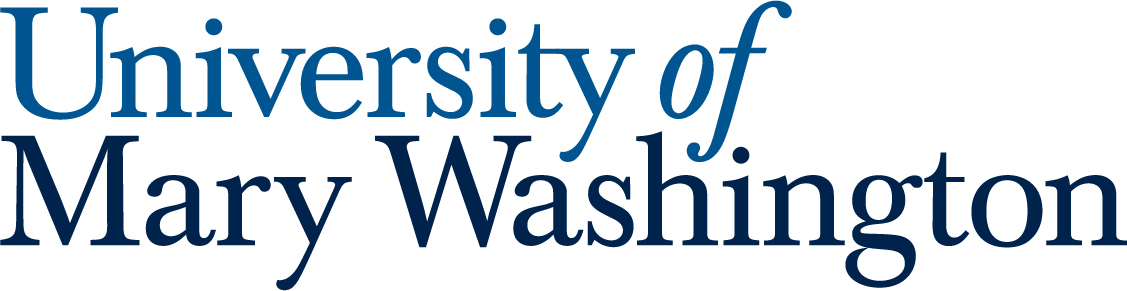 Getting faculty involved
Faculty Focus Group
Offered $250 stipend per faculty
Required faculty to be part of 4 meetings (each part of book)
Faculty were encouraged to provide feedback on language, content, and marketing ideas
Faculty were our champions to spread word to departments
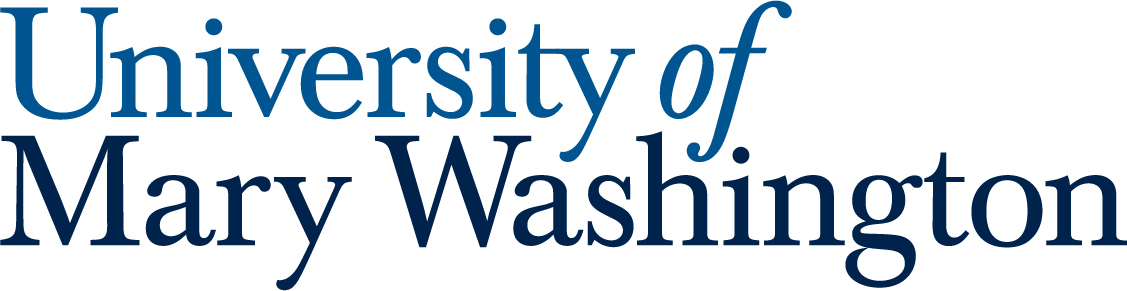 Final Review
Implementing finals changes from faculty
Spelling and grammar revisions
Bibliography
Accessibility check!
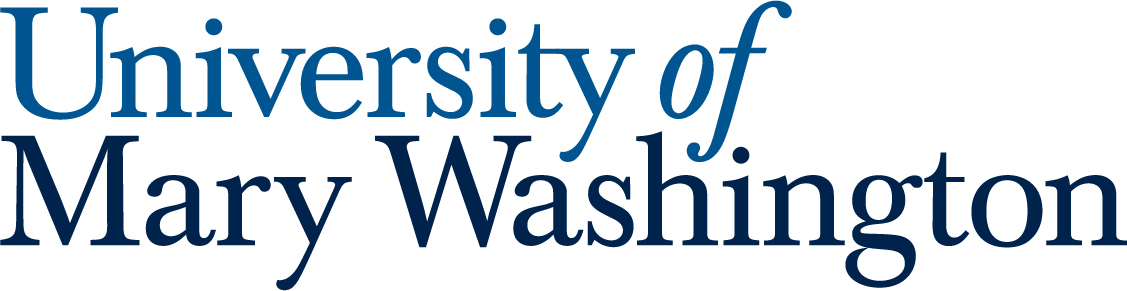 Plan to publish
Launched at beginning of COVID – remote learning
Faculty champions share with their departments
Provost shared introductory video and book information campus wide
Shared with instructors working with specific students
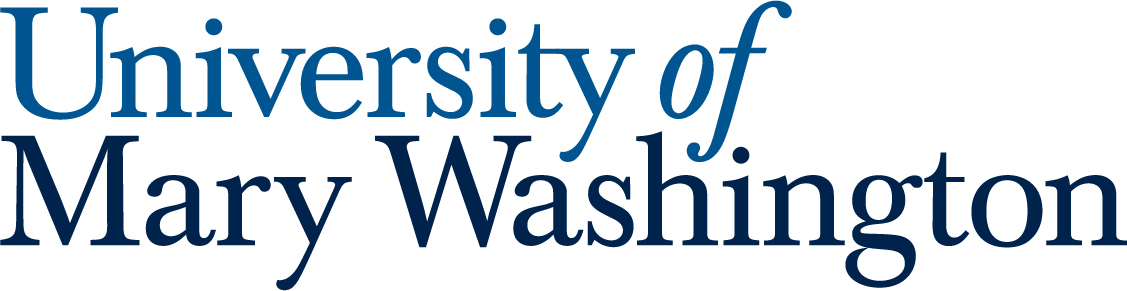 Reviews
Annual reviews
Updates on campus resources
Updates on accessibility features
Additional categories
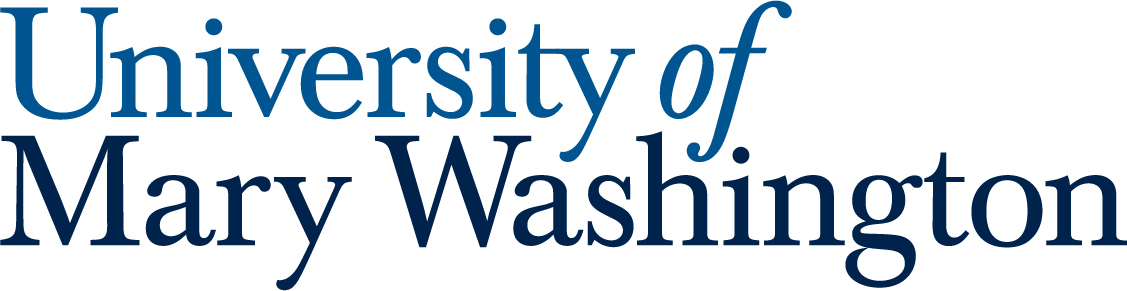